Оптимизация процесса аттестации студентов, проживающих в общежитии
Проект «Эффективный регион»
ГАПОУ РС (Я) 
«Якутский педагогический колледж 
им. С.Ф. Гоголева»
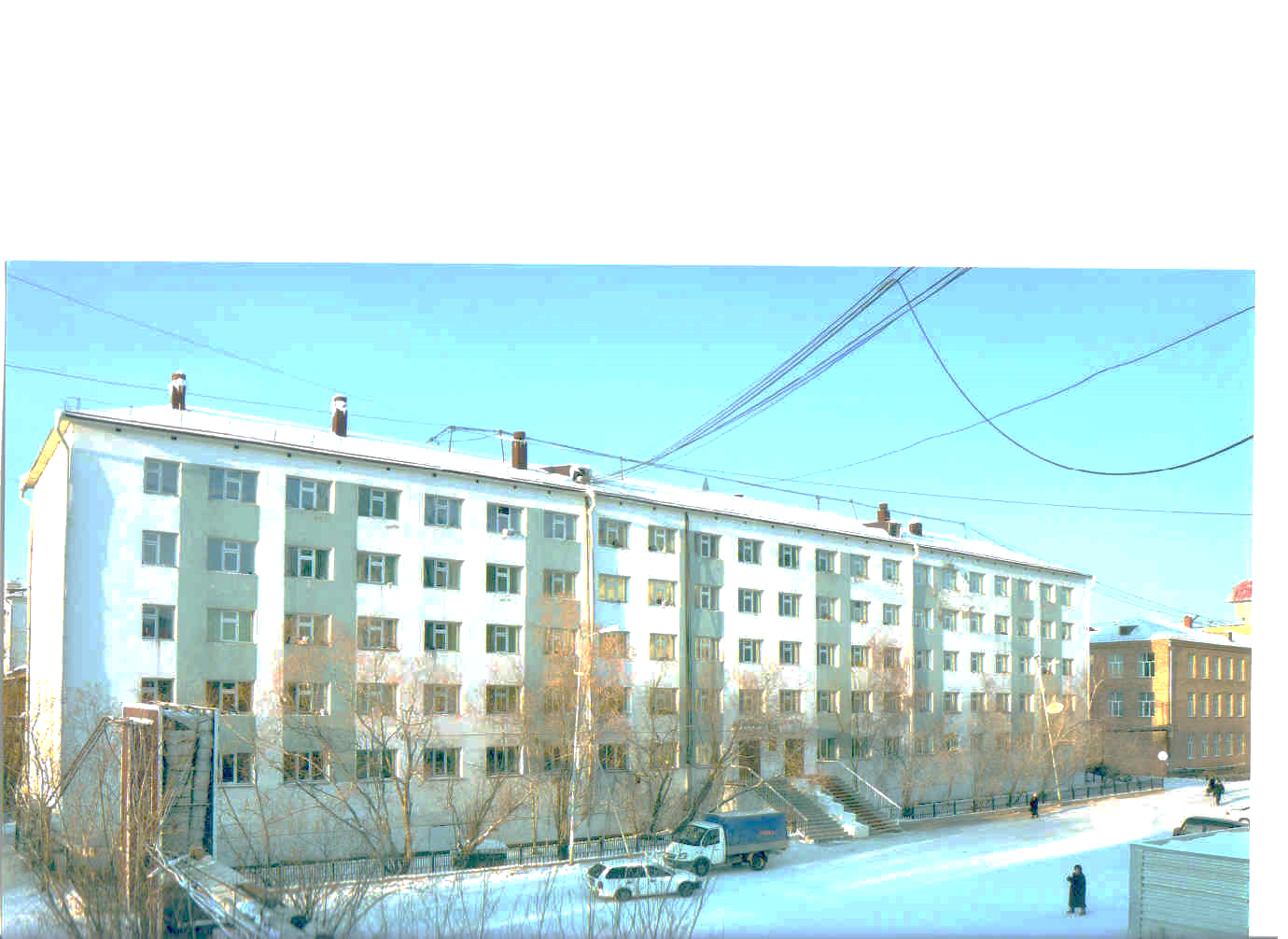 Семёнова Дария Петровна
Заведующий общежитием
Цели проекта:
Сокращение времени прохождения аттестации студентов
Уменьшение потерь материальных ресурсов 
Упрощение аттестационного процесса
Периметр проекта:
Общежитие
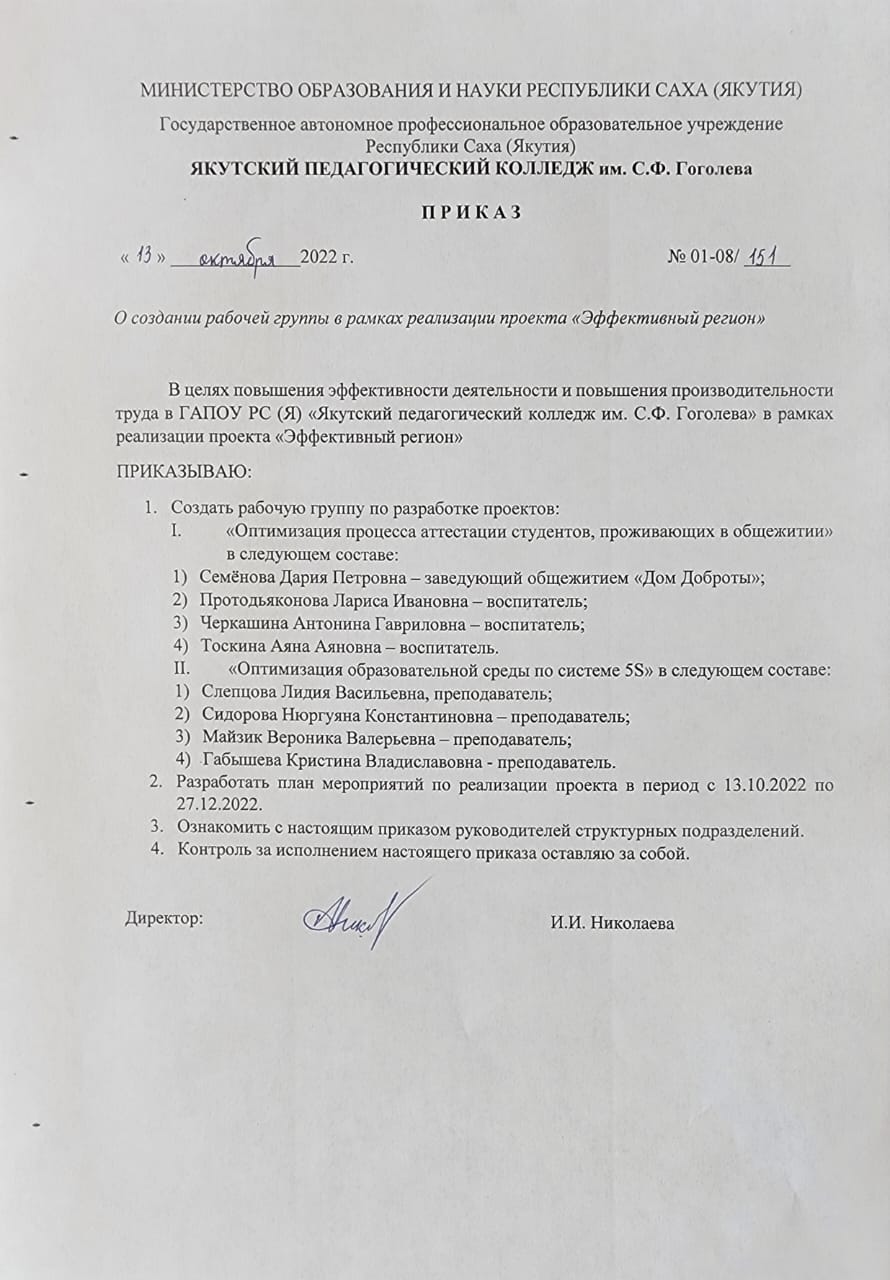 Организационно-распорядительные документы
Команда проекта
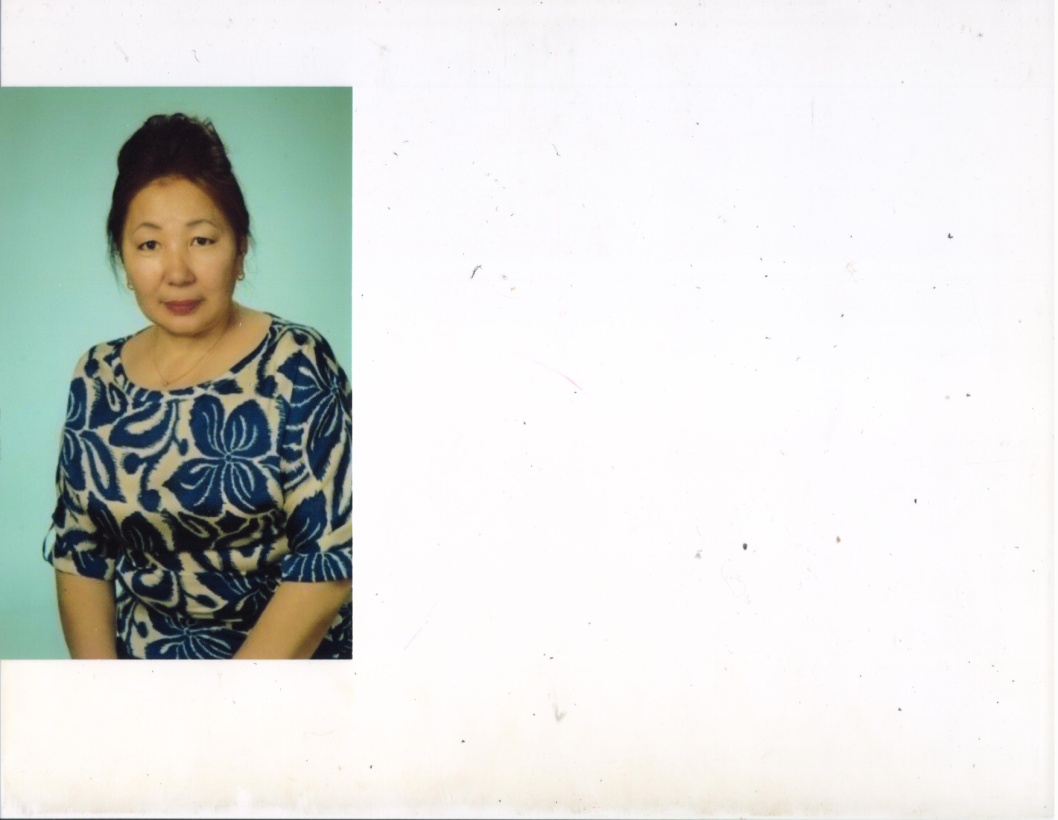 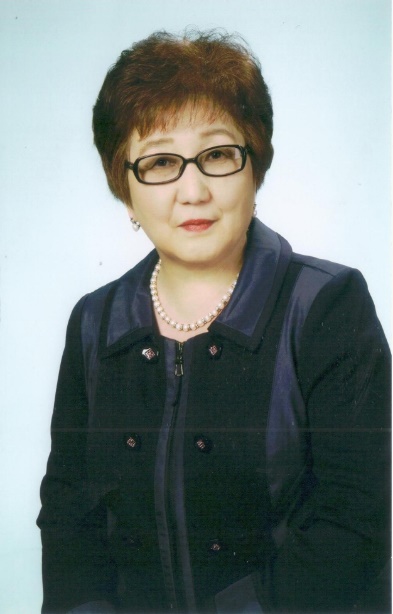 Руководитель проекта: Семёнова Дария Петровна -  заведующий общежитием
Черкашина Антонина Гавриловна - воспитатель
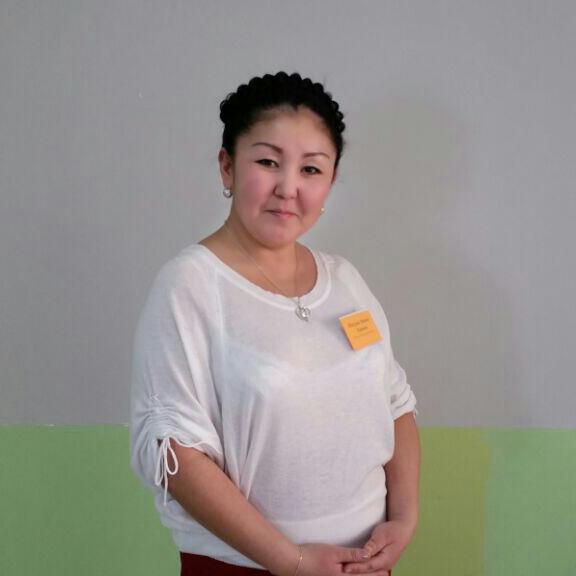 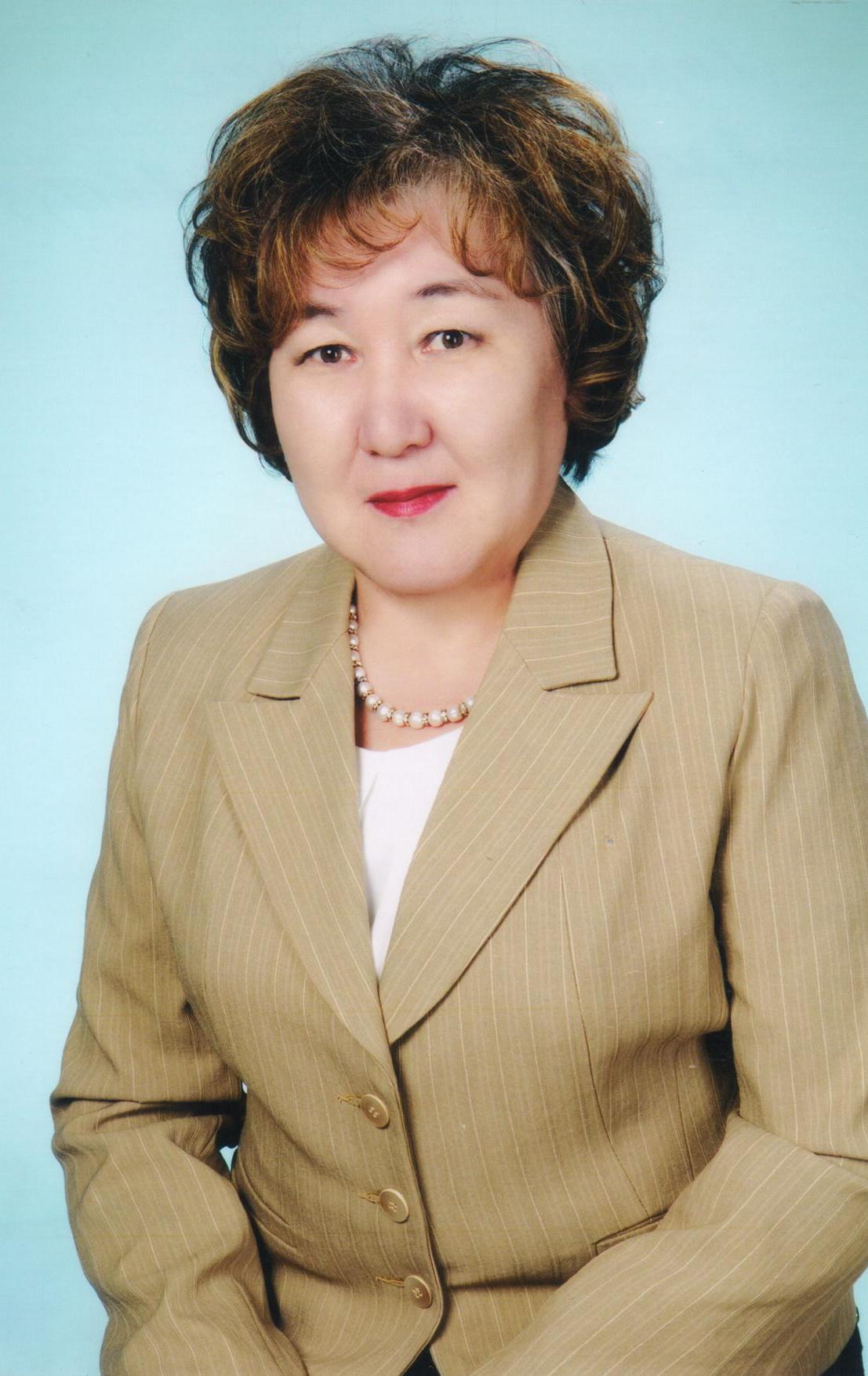 Протодьяконова Лариса Ивановна - воспитатель
Тоскина Айаана Аяновна - воспитатель
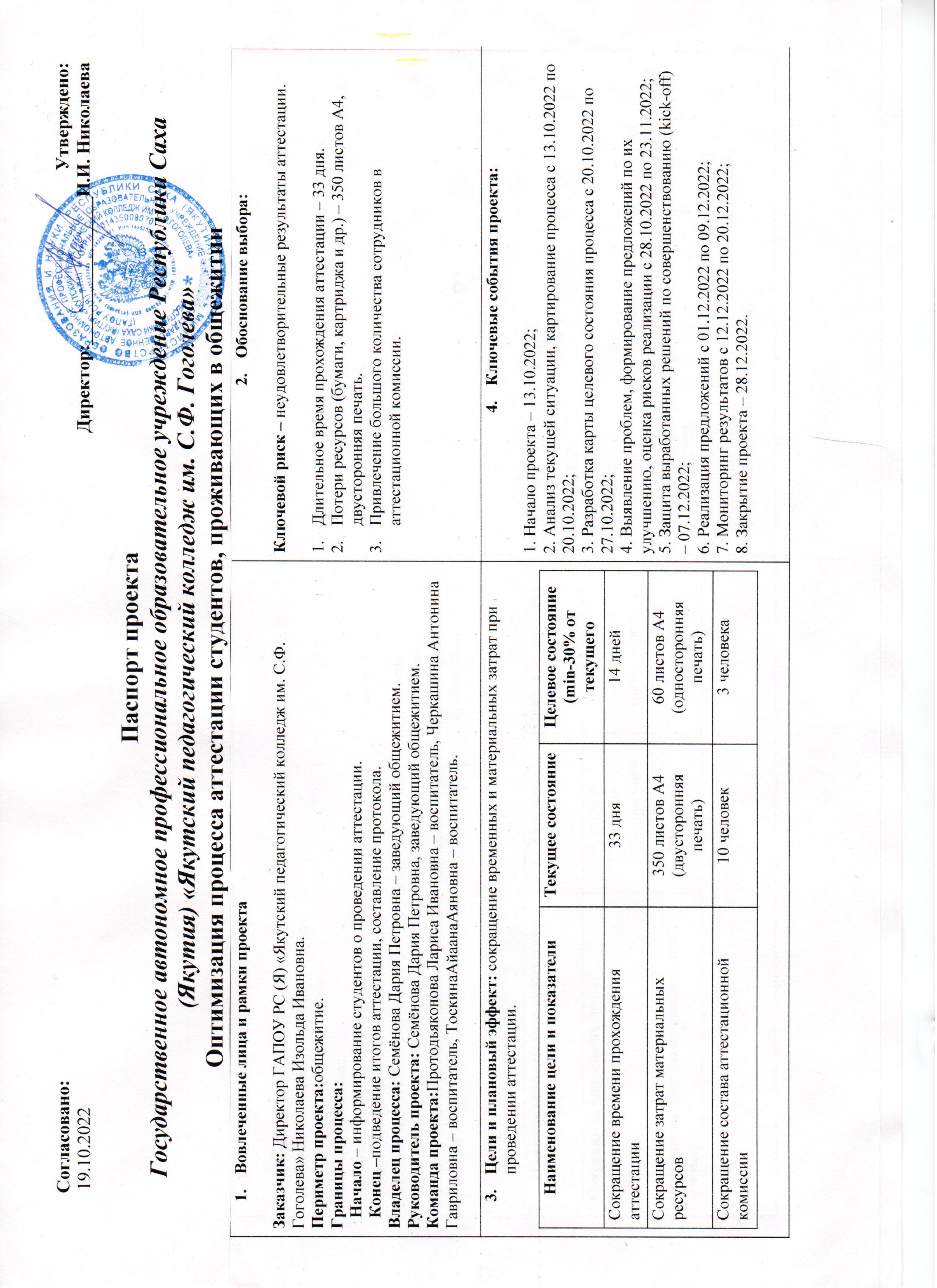 Паспорт проекта
Цели аттестации студентов, проживающих в общежитии
Контроль за выполнением Правил внутреннего распорядка для проживающих в общежитии.
Контроль за своевременным поступлением оплаты за проживание.
Контроль за выполнением правил ПБ и ТБ.
Повышения культуры поведения и ответственности студентов за содержание жилых комнат, мест общего пользования.
Воспитание у студентов навыков бережного отношения к государственному и общественному имуществу.
Картирование с помощью стикеров
Карта текущего состояния процесса
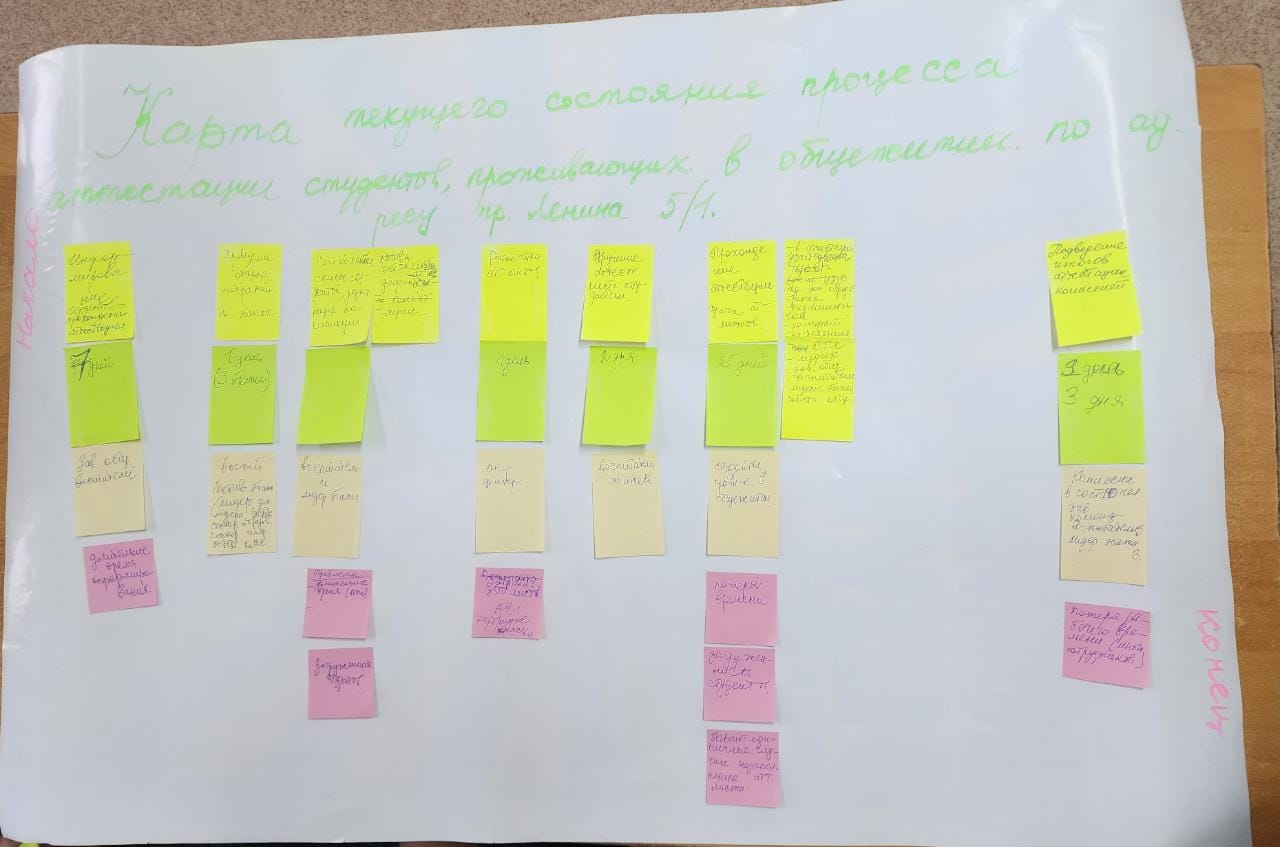 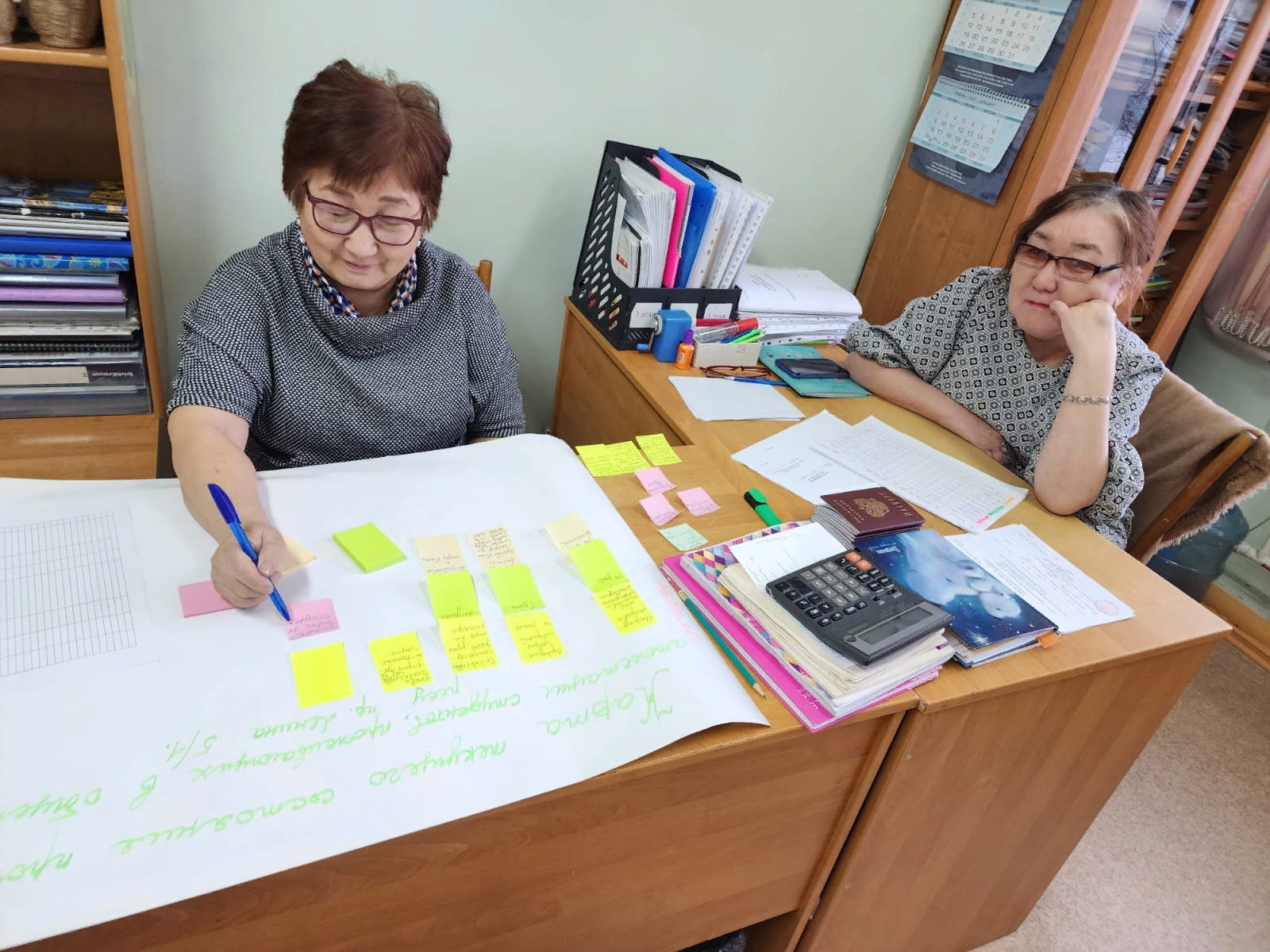 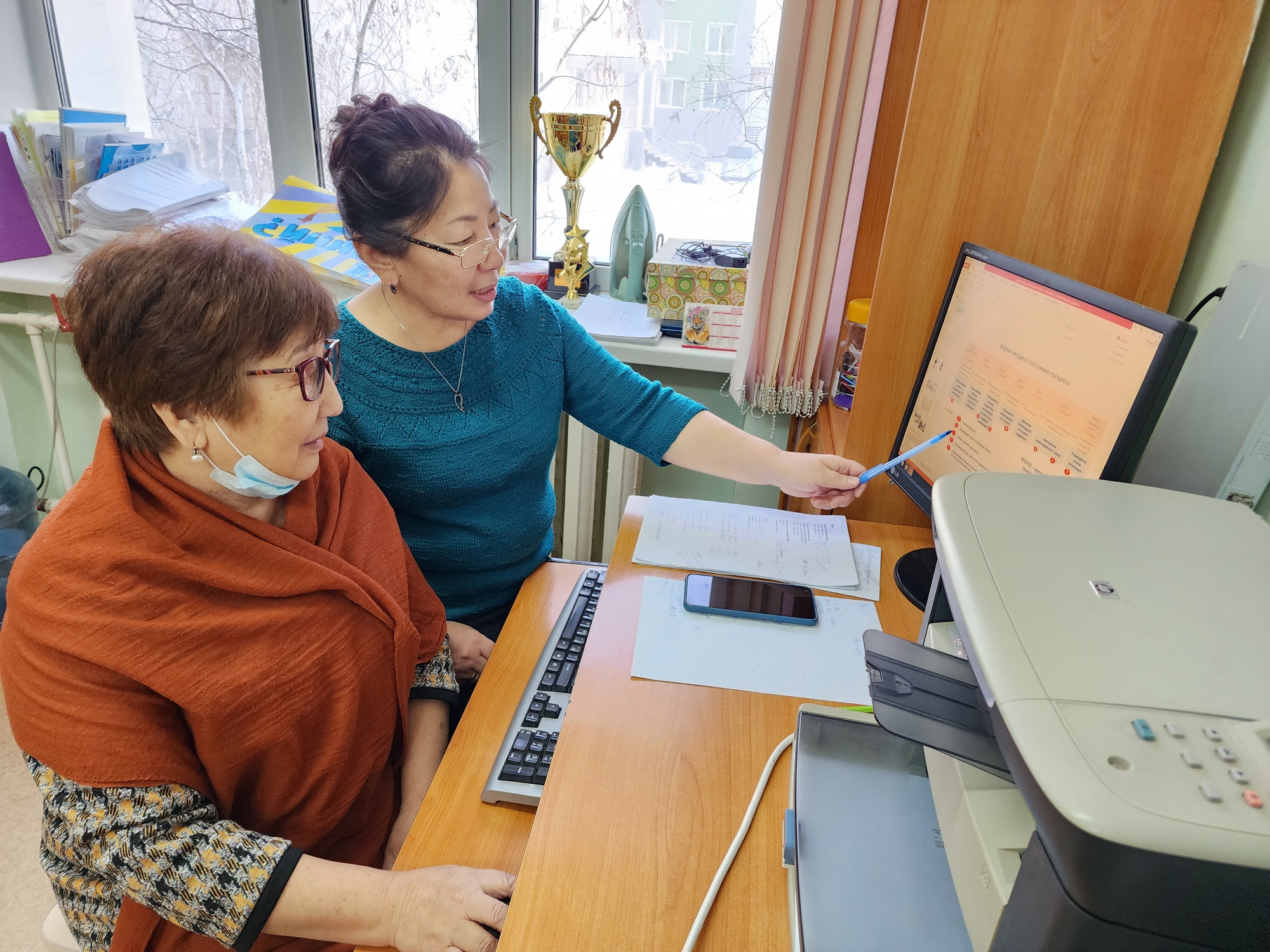 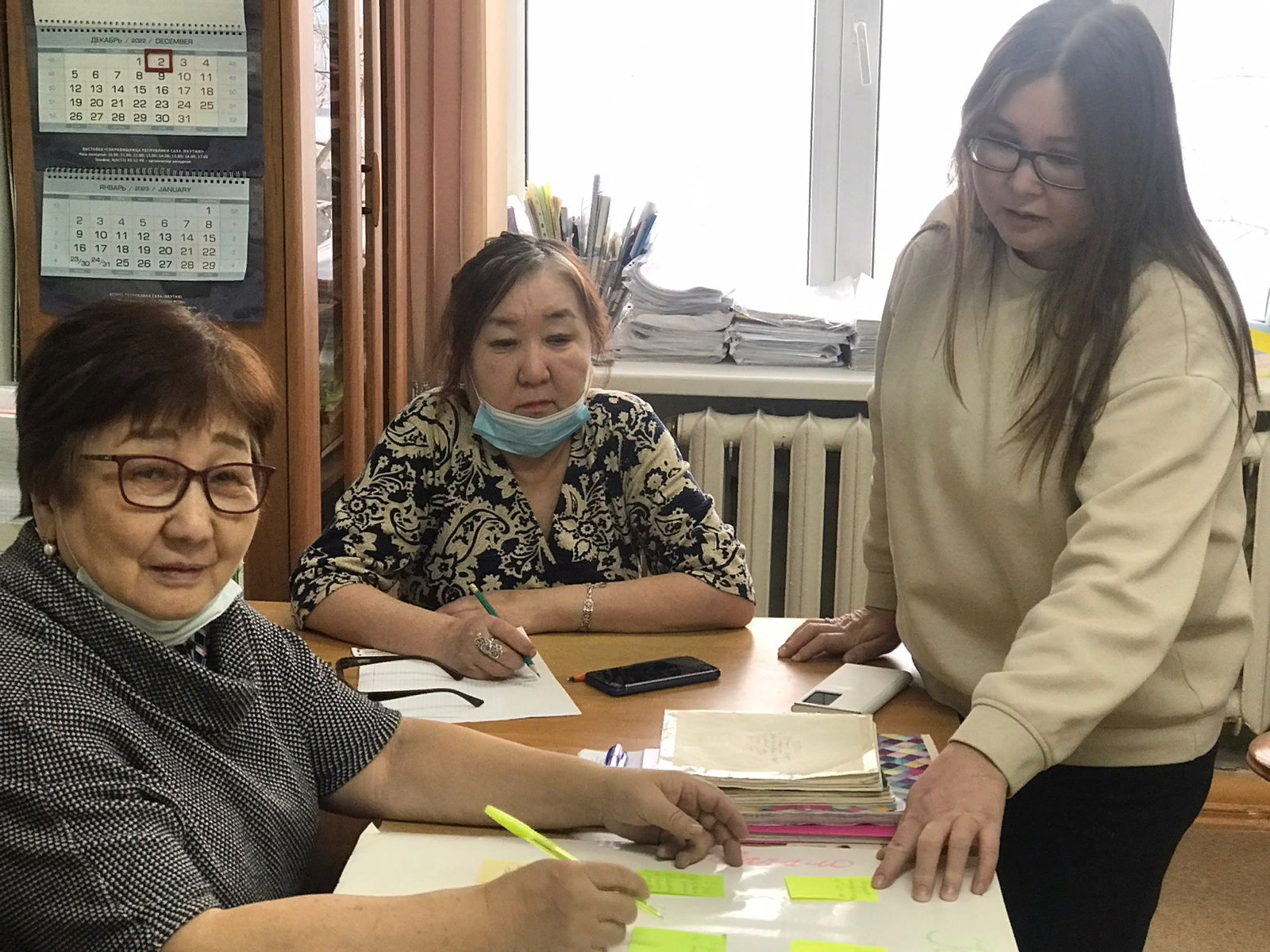 Карта текущего состояния процесса
Выход процесса  Шаг 7
t = 3 дня
Шаг 6
t = 14 дней
Вход процесса Шаг 1
t =  7 дней
Шаг 3
t = 5 дней
Шаг 4
t = 1 день
Шаг 5
t = 2 дня
Шаг 2
t =  1 день
Продолжительность
Исполнитель
Описание шага процесса
Воспитатели, актив этажа
Воспитатели, лидер этажа
Студенты, проживающие в общежитии
Заведующий общежитием, воспитатели
Информационный центр
Воспитатели
Комиссия в составе 11 человек
Подведение итогов аттестации
Заполнение аттестационного листа
Вручение аттестационного листа студентам
Распечатка аттестационных листов
Информирование студентов об аттестации
Составление списка студентов, уезжающих на каникулы, графика аттестации
Проведение общих собраний на этажах (3 собрания)
4
3
5
1
1
1
1
2
ИТОГО – время протекания процесса (ВПП) 33 дня
1
ПРОБЛЕМЫ:
Потери времени
2
Затягивание срока составления списка
№
Проблемы
3
Затраты бумаги, картриджа
4
Несвоевременная сдача аттестационного листа
5
Привлечение большого количества сотрудников в работе аттестационной комиссии
9
Текущие проблемы:
Потери времени
1
2
Затягивание срока составления списка
Затраты бумаги, картриджа
3
Несвоевременная сдача аттестационного листа
4
Привлечение большого количества сотрудников в работе аттестационной комиссии
5
Выявление коренных причин методом «5 Почему?»
Проблема
Проблема
Проблема
Проблема
Проблема
Затягивание срока составления списка
Потери времени
Затраты бумаги, картриджа
Несвоевременная сдача аттестационного листа
Привлечение большого количества сотрудников в аттестационной комиссии
Почему?
Почему?
Почему?
Почему?
Не могут получить подписи у сотрудников по разным причинам (неуспеваемость, невозврат и т.п.)
Почему?
Распечатка аттестационных листов – 350 шт., двусторонняя печать
Неявка студентов по разным причинам (участие в мероприятиях, соревнованиях)
Неопределённость даты отъездов
Отсутствие сотрудников из числа комиссии в связи с графиком работы
Почему?
Почему?
Почему?
Почему?
Коренная причина
Коренная причина
Почему?
Неуспеваемость студентов
Коренная причина
Человеческий фактор, загруженность
Усложнённая форма аттестации
Загруженность
Коренная причина
Почему?
Задействовано много сотрудников
Коренная причина
Человеческий фактор
Пирамида проблем
2
3
1
5
4
Карта целевого состояния процесса
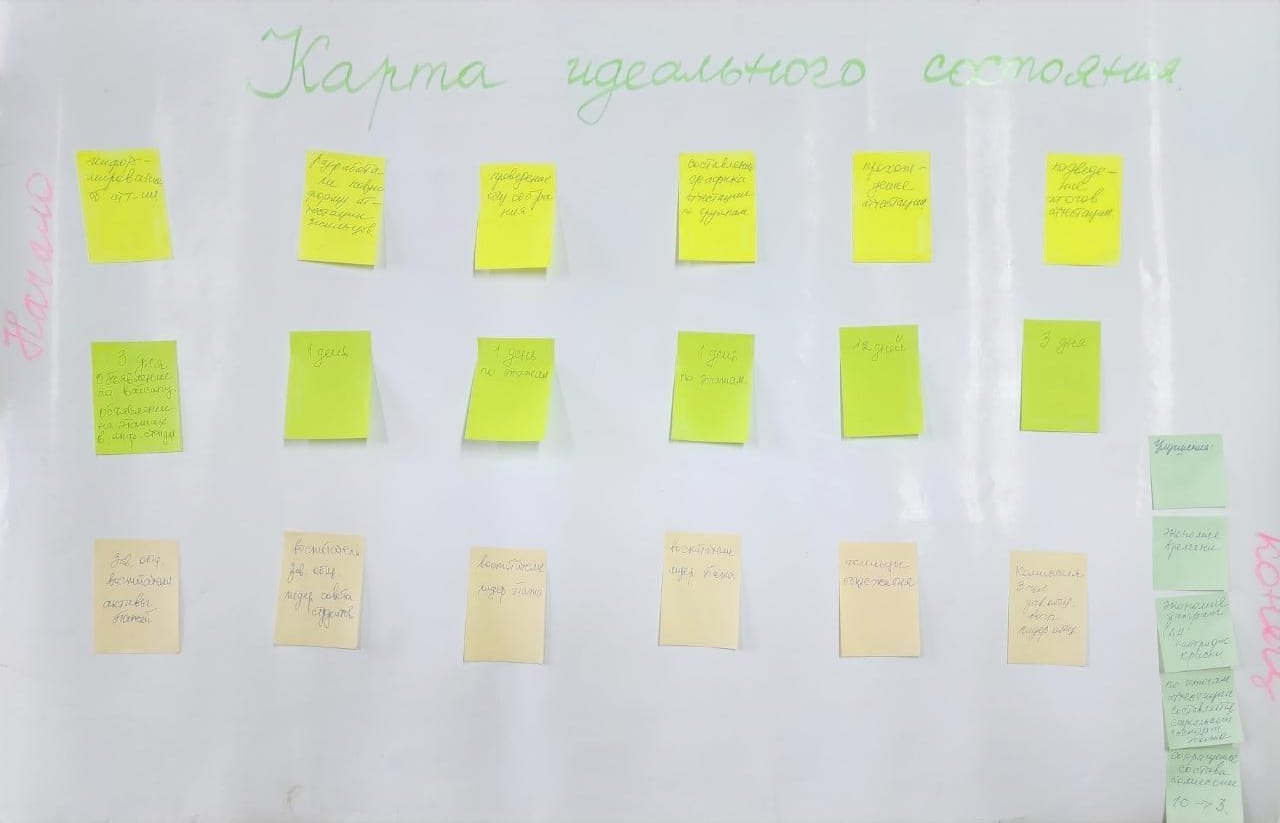 Карта целевого состояния процесса
Вход процесса Шаг 1
t = 1 день
Шаг 3
t = 3 дня
Шаг 2
t =  1 день
Выход процесса  
Шаг 5
t = 2 дня
Шаг 4
t = 7 дней
Заведующий общежитием, воспитатели
Воспитатели, лидер этажа
Воспитатели, актив этажа
Студенты, воспитатели
Комиссия 3 человека
Информирование студентов об аттестации
Подведение итогов аттестации
Проведение общих собраний на этажах (3 собрания)
Составление списка студентов, уезжающих на каникулы, графика аттестации
Заполнение новой формы аттестации (таблицы)
Перечень улучшений:
ИТОГО - ВПП  14 дней
Сокращение времени проведения аттестации;
 Сокращение затрат материальных ресурсов;
 По итогам аттестации составляется социальный паспорт этажа;
 Сокращение состава комиссии.
Решение проблем
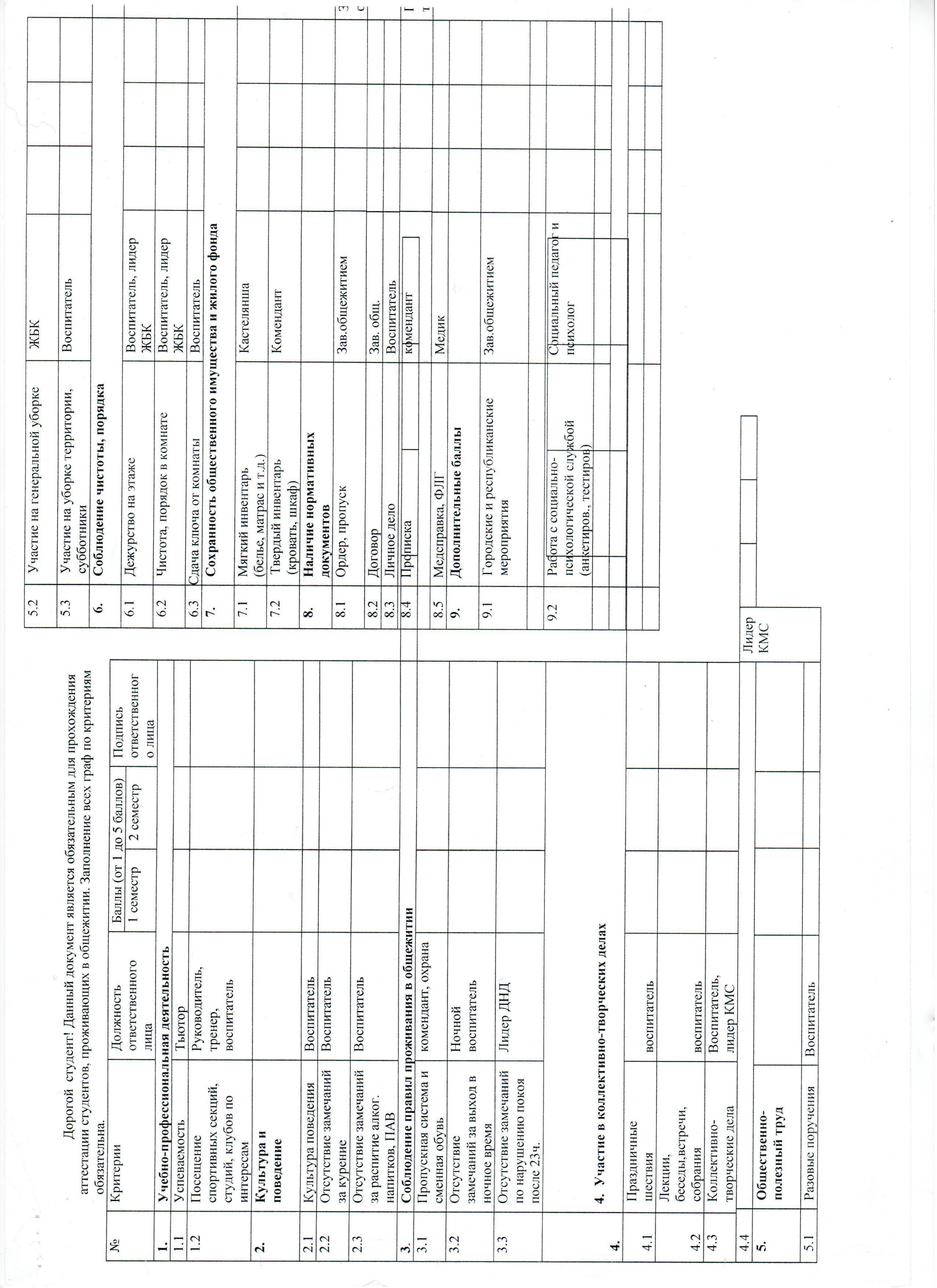 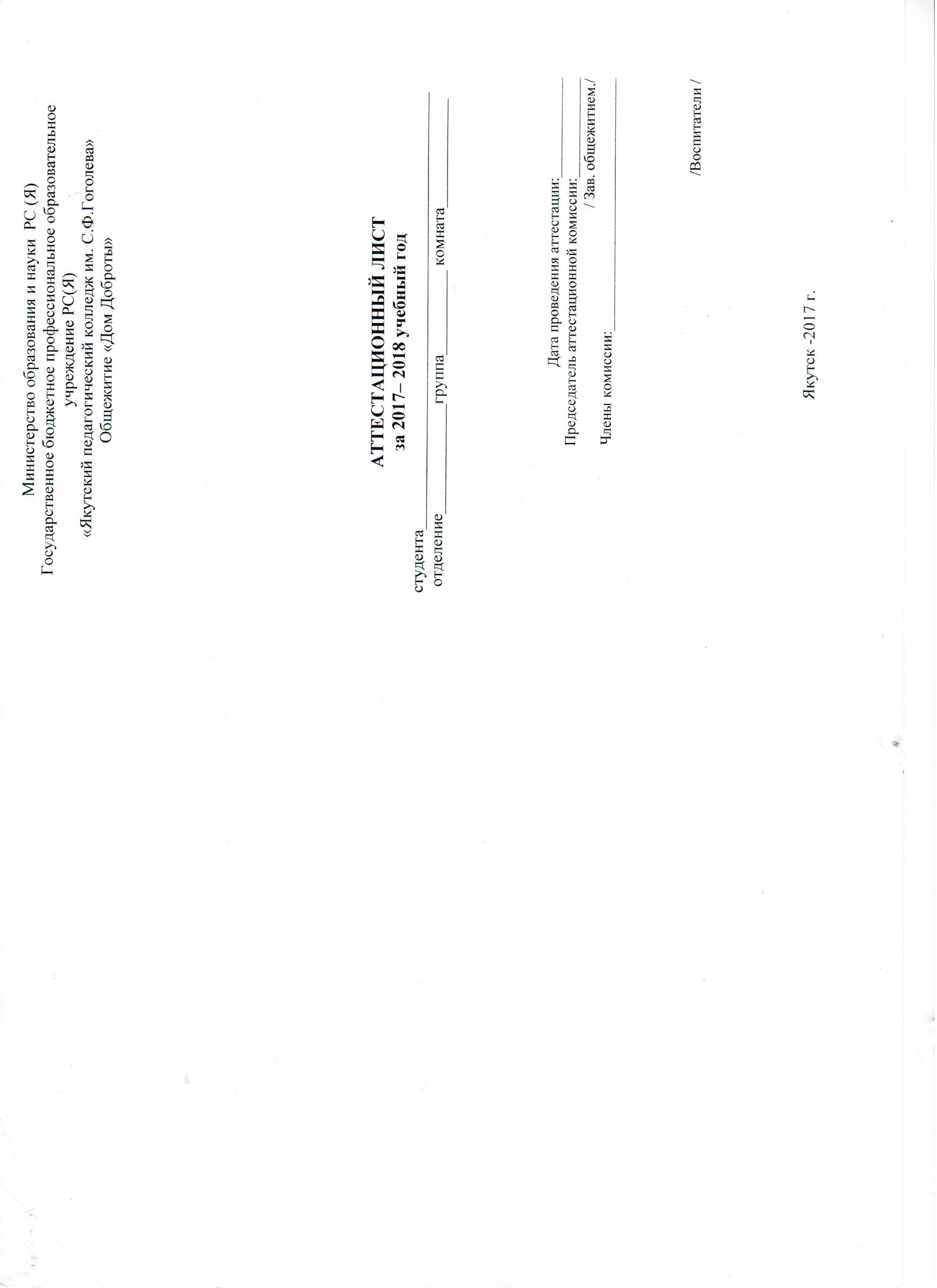 Бланк аттестационного листа ДО
Реализация плана мероприятий процесса
Оптимизация процесса аттестации студентов, проживающих в общежитии
Бланк аттестационного листа ПОСЛЕ
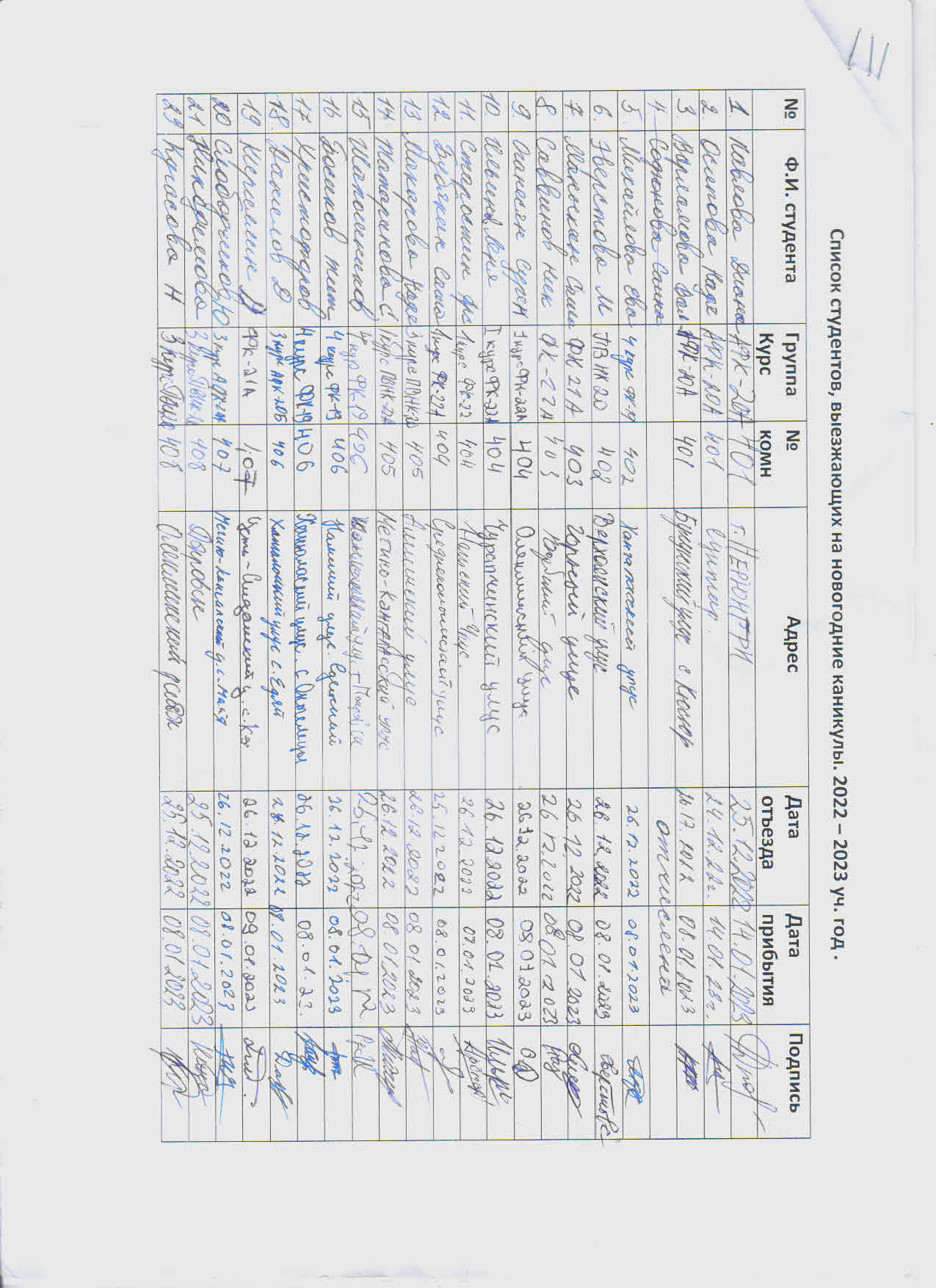 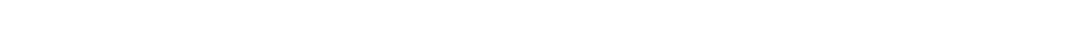 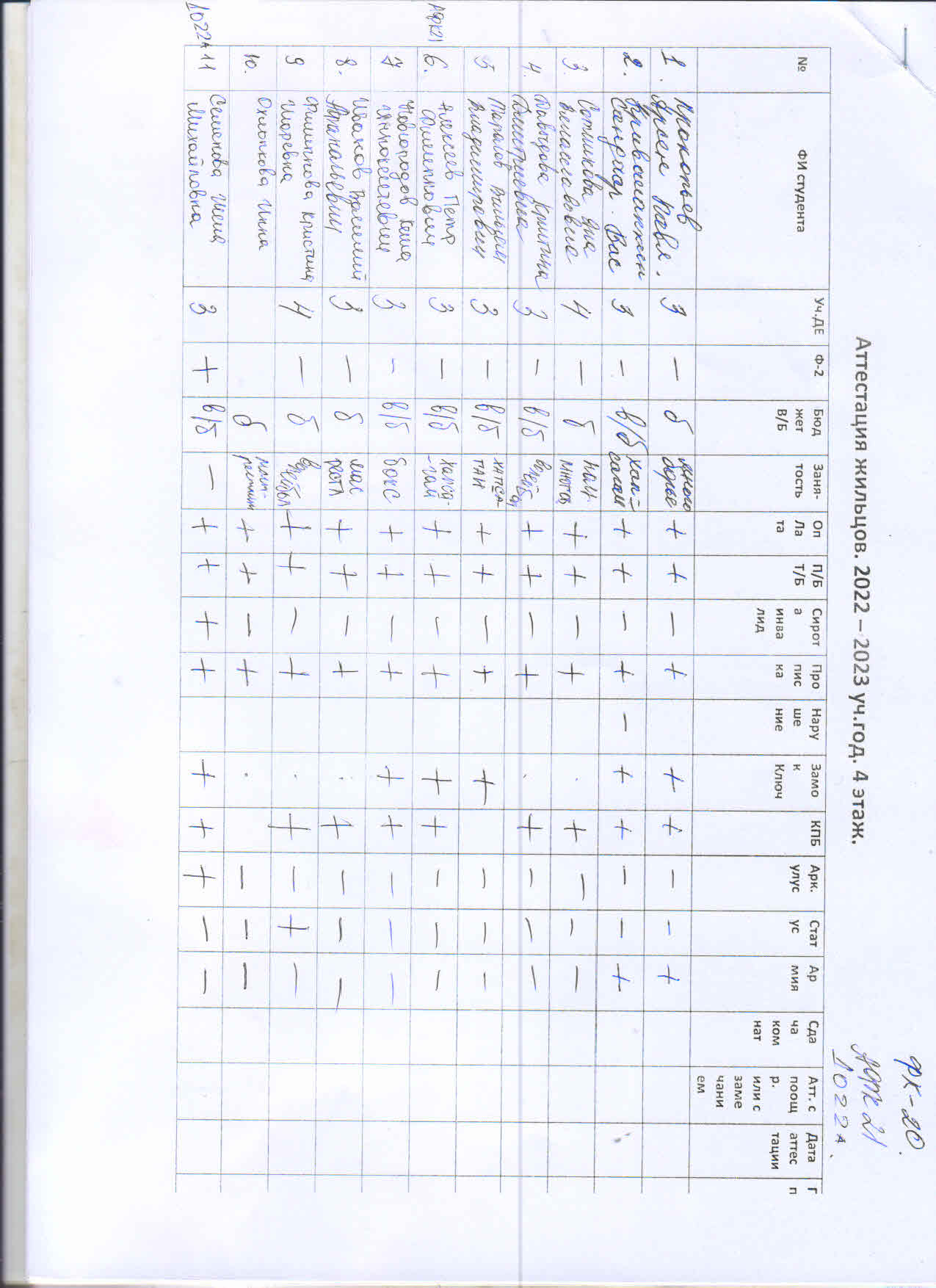 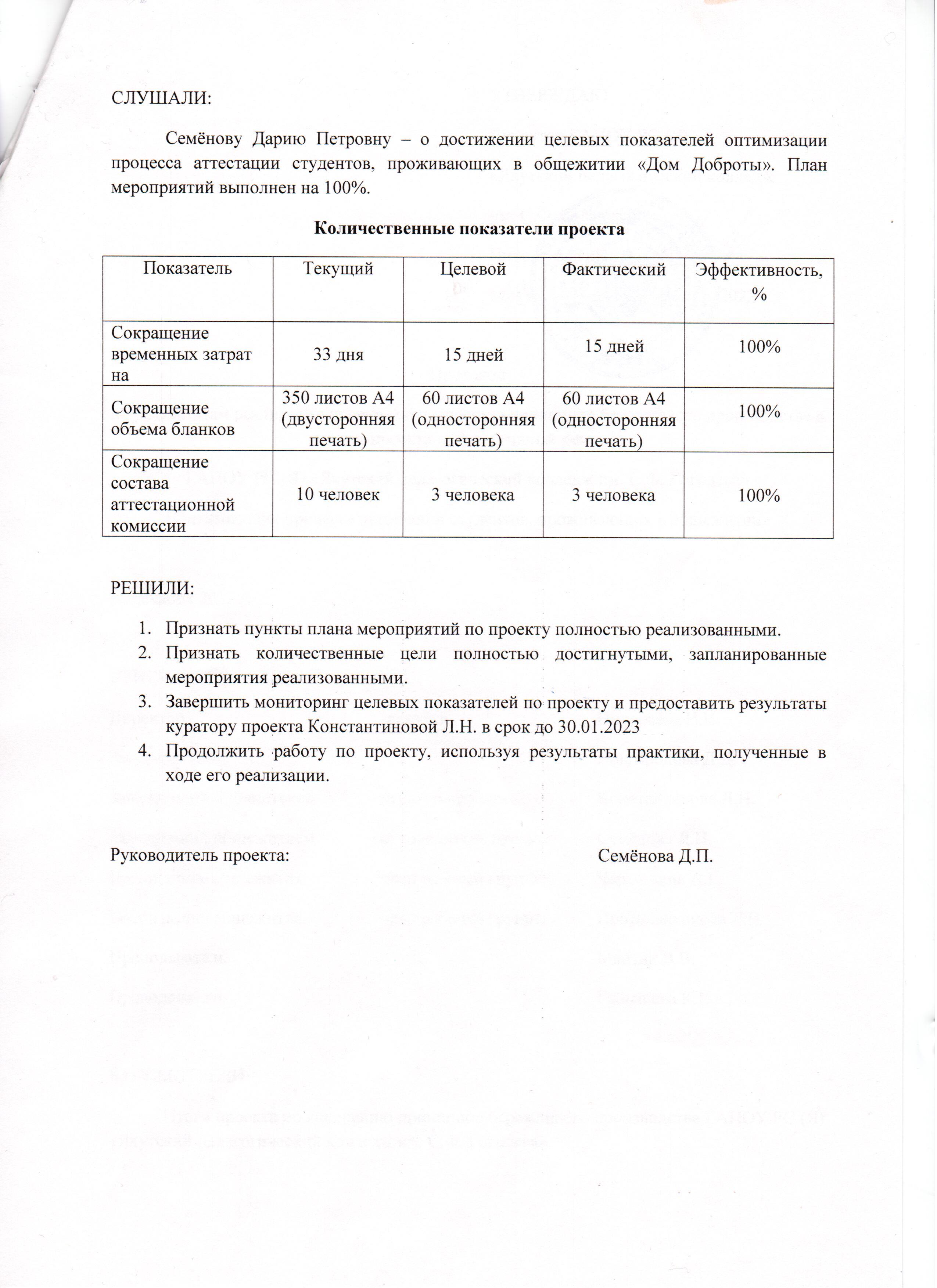 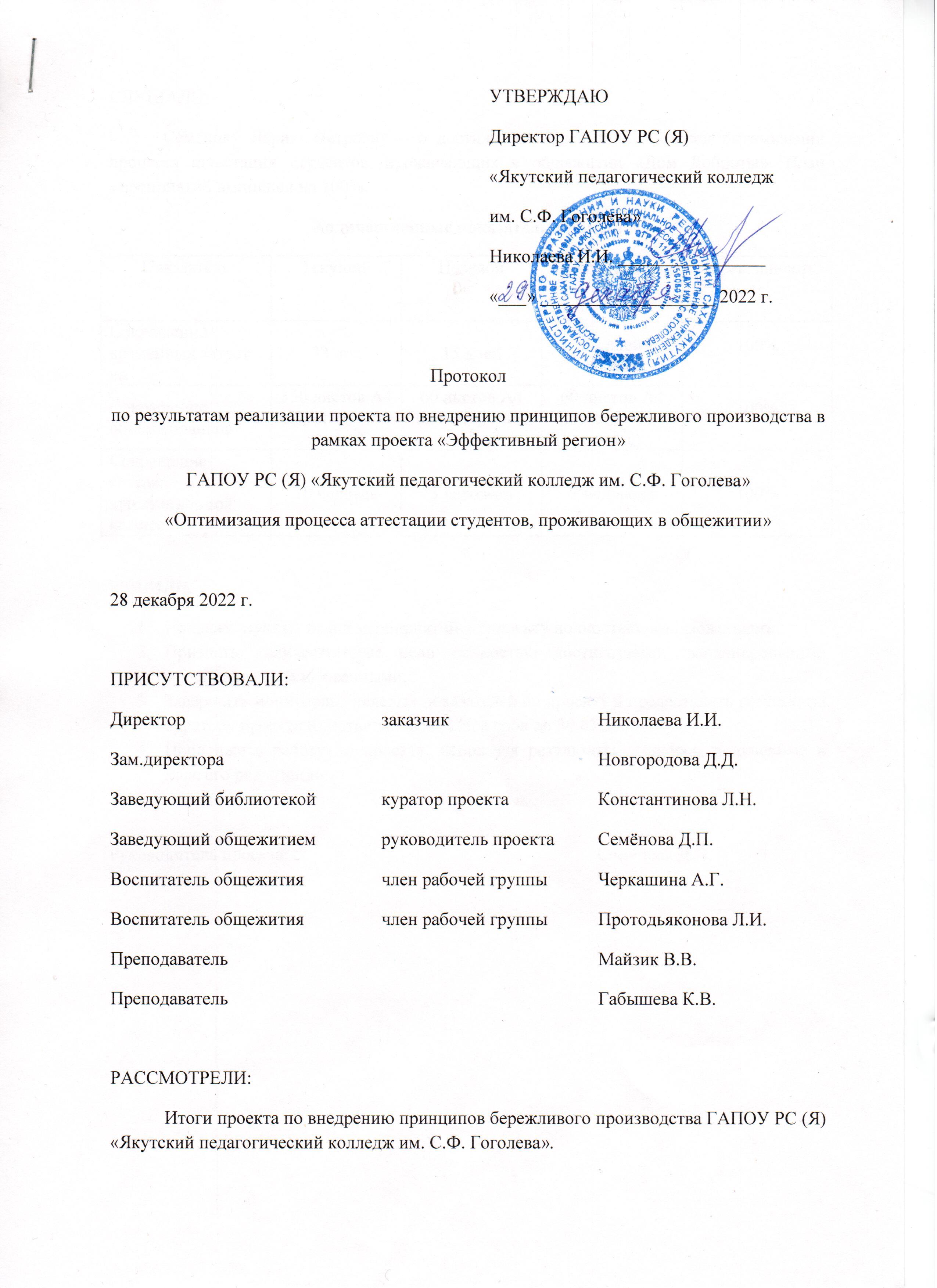 Спасибо 
за внимание
Семёнова Дария Петровна
Заведующий общежитием
Моб. тел.: +7 (914) 108-58-09
E-mail: dariyasemenova59@mail.ru
www.yapk.ru
05.12.2022